PDO Incident First Alert
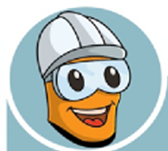 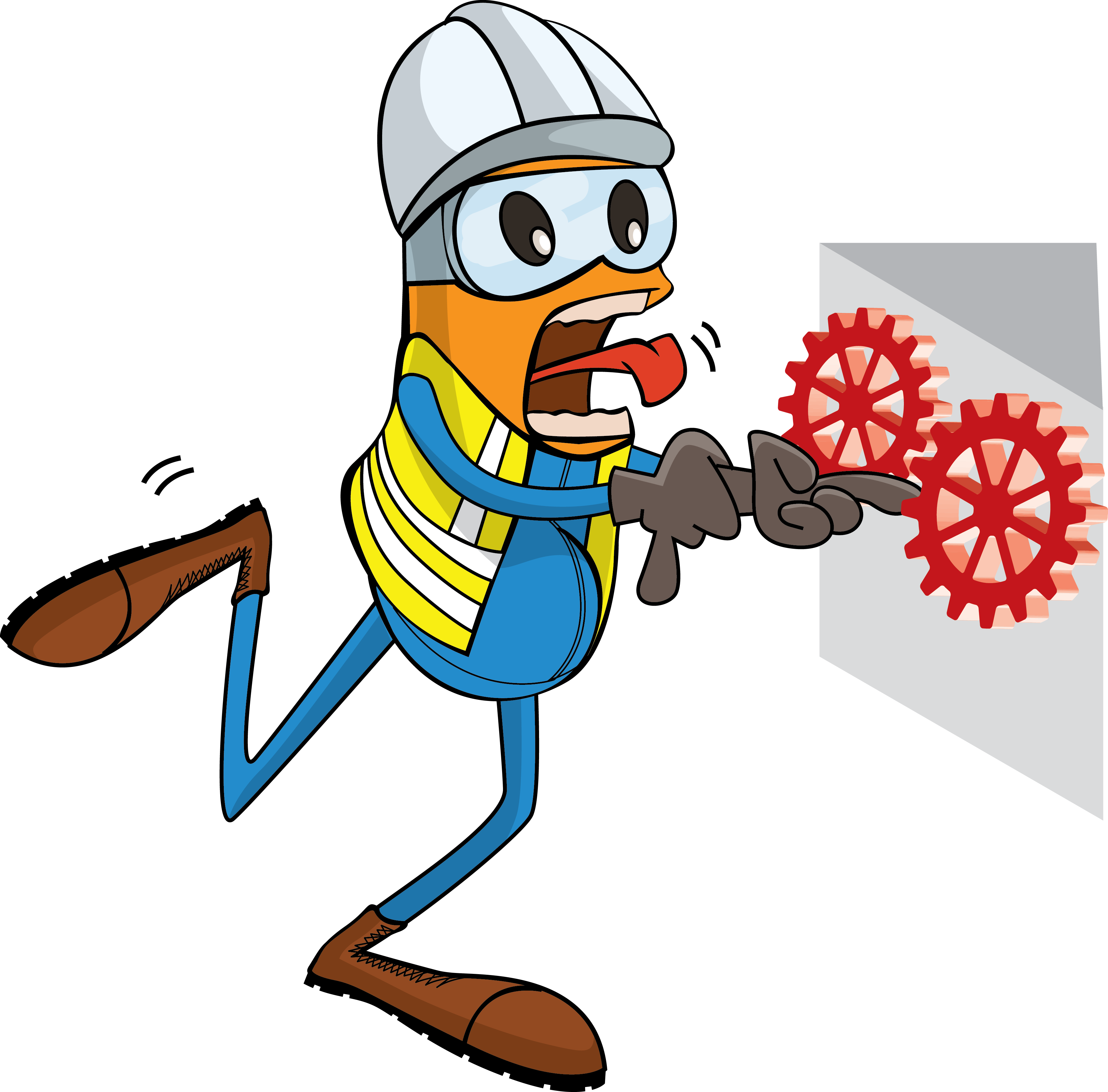 Target Audience: Well Engineering, Infrastructure, Operations, Engineering, Project Delivery & External Affairs
What happened
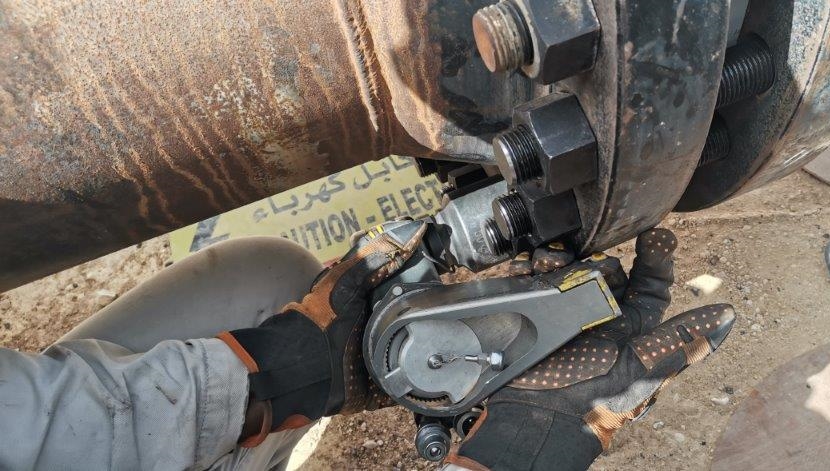 While the Technician was performing hydraulic torqueing activity, his right-hand ring finger trapped in between the torqueing tool and the flange bolt resulting in fracture of his right-hand ring finger.
Mr. Musleh asks the questions of can it happen to you?
Do you ensure you identify all hazards before starting a task?
Do you ensure you keep your hands and fingers away from pinch points?
Do you ensure you follow the correct procedure? 
Do you ensure to intervene when observe unsafe act/condition?
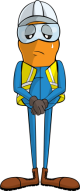 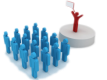 Please disseminate this LTI notification to your teams and use it in your tool box talks and HSE meetings and notice boards.
V 1 (2020)